THỨ NĂM
SAU CHÚA NHẬT XXTHƯỜNG NIÊN
ĐỨC MARIA NỮ VƯƠNG
Lễ Nhớ Buộc
( sách bài đọc quyển 2 trang 785)
THỨ NĂM
SAU CHÚA NHẬT XXTHƯỜNG NIÊN
ĐỨC MARIA NỮ VƯƠNG
Lễ Nhớ Buộc
CA ĐOÀN THIẾU NHI – TERESA HÀI ĐỒNG GIÊSU
Giáo xứ Thiên Ân
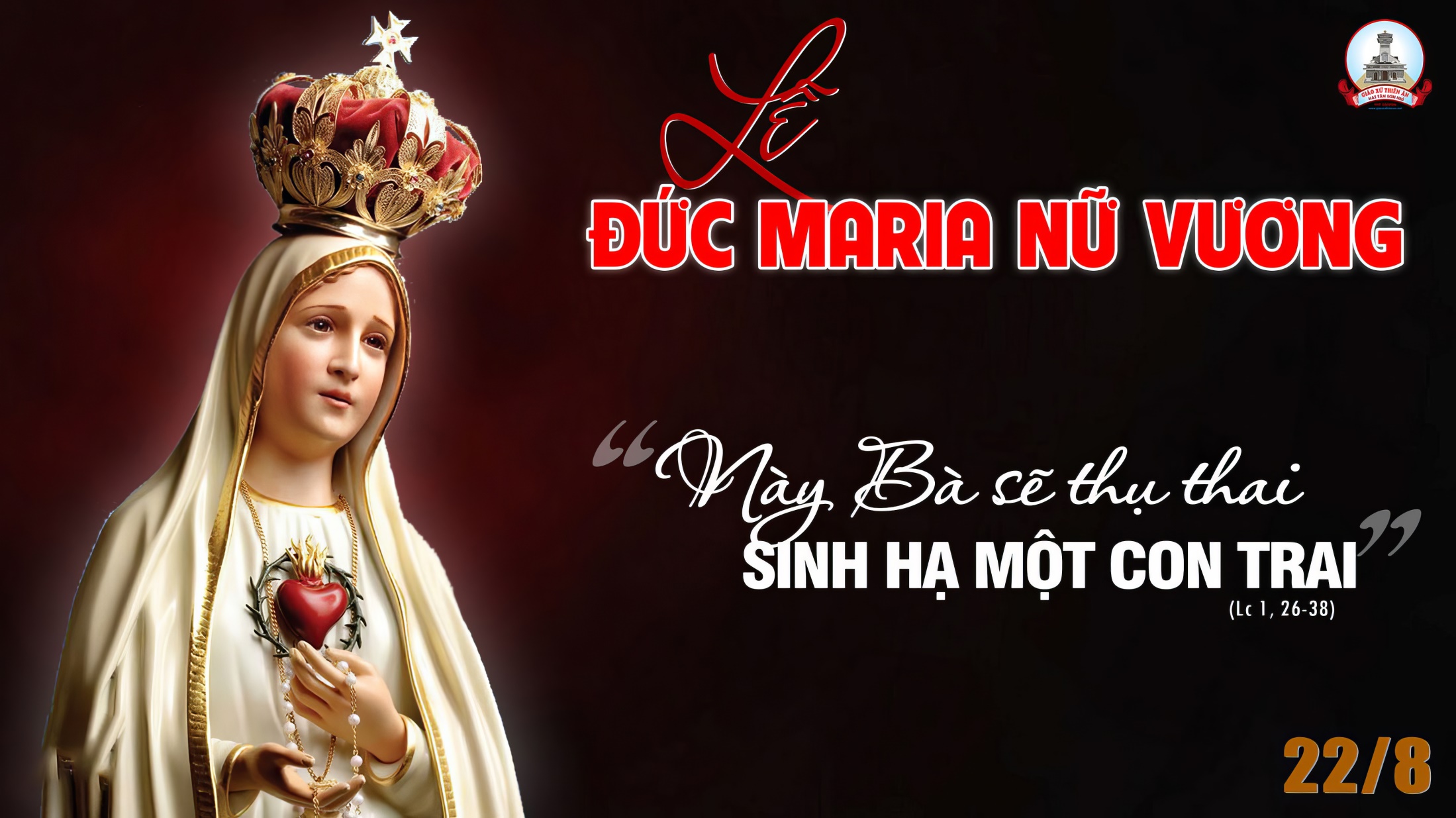 Ca Nhập LễNgàn Dân ƠiKim Long
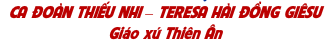 Đk: Ngàn dân ơi đàn hát lên ca tụng Chúa, vì danh Chúa thật hiển vinh, uy phong Người vượt trên đất trời.
Tk1: Ngàn tầng trời cao hãy hát lên ca tụng Chúa, từ nơi cửu trùng ngợi khen Chúa hiển vinh muôn đời.
Đk: Ngàn dân ơi đàn hát lên ca tụng Chúa, vì danh Chúa thật hiển vinh, uy phong Người vượt trên đất trời.
Tk2: Từng đoàn hùng binh hãy hát lên ca tụng Chúa, và muôn sứ thần ngợi khen Chúa hiển vinh muôn đời.
Đk: Ngàn dân ơi đàn hát lên ca tụng Chúa, vì danh Chúa thật hiển vinh, uy phong Người vượt trên đất trời.
Tk3: Mặt trời mặt trăng hãy hát lên ca tụng Chúa, ngàn sao sáng ngời ngợi khen Chúa hiển vinh muôn đời.
Đk: Ngàn dân ơi đàn hát lên ca tụng Chúa, vì danh Chúa thật hiển vinh, uy phong Người vượt trên đất trời.
Tk4: Từ lòng đại dương hãy hát lên ca tụng Chúa, từ trên núi đồi ngợi khen Chúa hiển vinh muôn đời.
Đk: Ngàn dân ơi đàn hát lên ca tụng Chúa, vì danh Chúa thật hiển vinh, uy phong Người vượt trên đất trời.
Tk5: Lửa hồng bừng reo hãy hát lên ca tụng Chúa, cuồng phong thét gào ngợi khen Chúa hiển vinh muôn đời.
Đk: Ngàn dân ơi đàn hát lên ca tụng Chúa, vì danh Chúa thật hiển vinh, uy phong Người vượt trên đất trời.
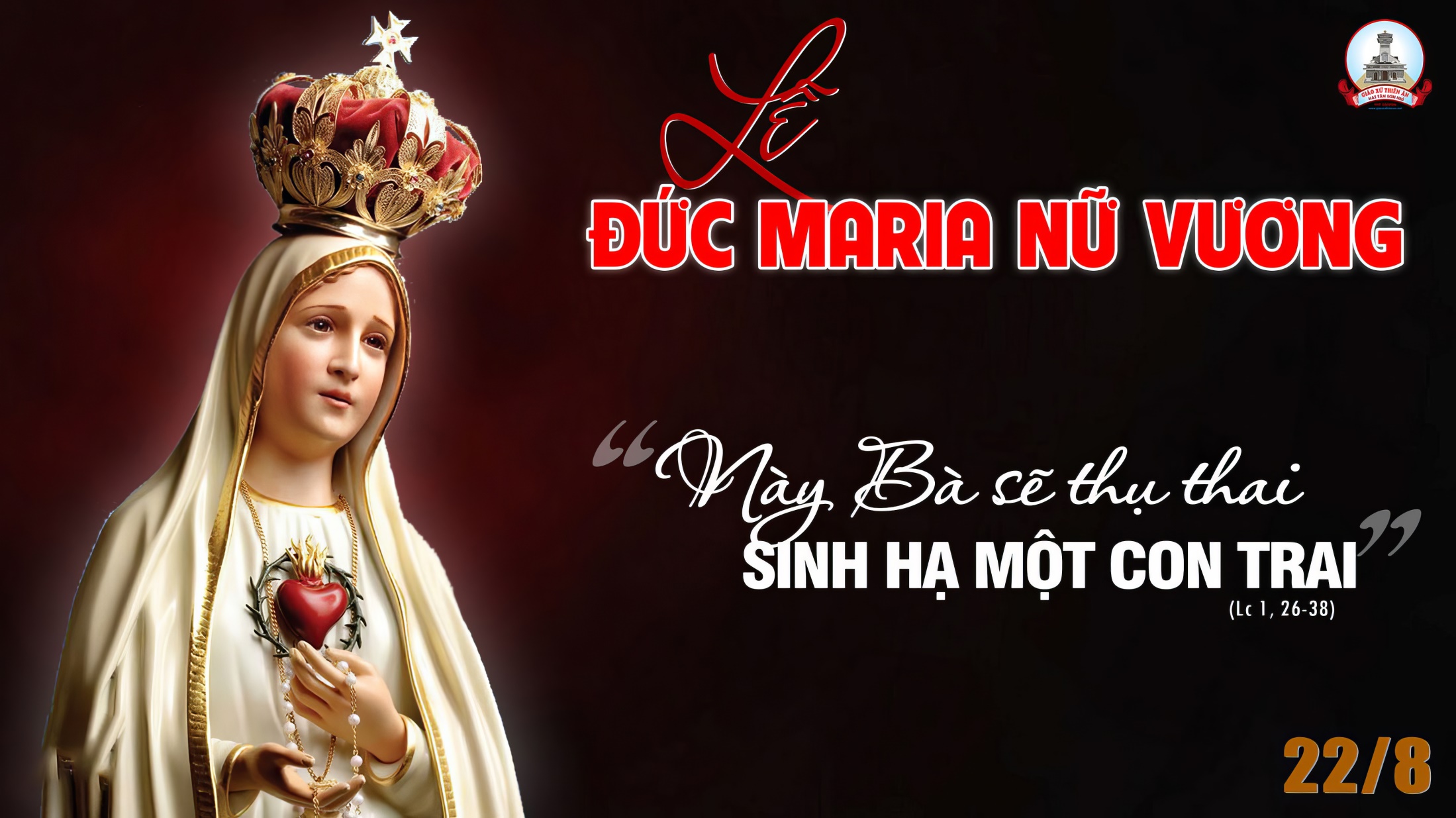 Kinh Thương Xót
Xin Chúa thương xót chúng con. Xin Chúa thương (nguyện) xin Chúa thương, xin thương xót chúng con. Xin Chúa Ki-tô, xin Chúa Ki-tô thương xót chúng con.
** Xin Chúa Ki-tô, thương xót chúng con. Xin Chúa thương xót chúng con. Xin Chúa thương (nguyện) xin Chúa thương, xin thương xót chúng con, xin thương xót chúng con.
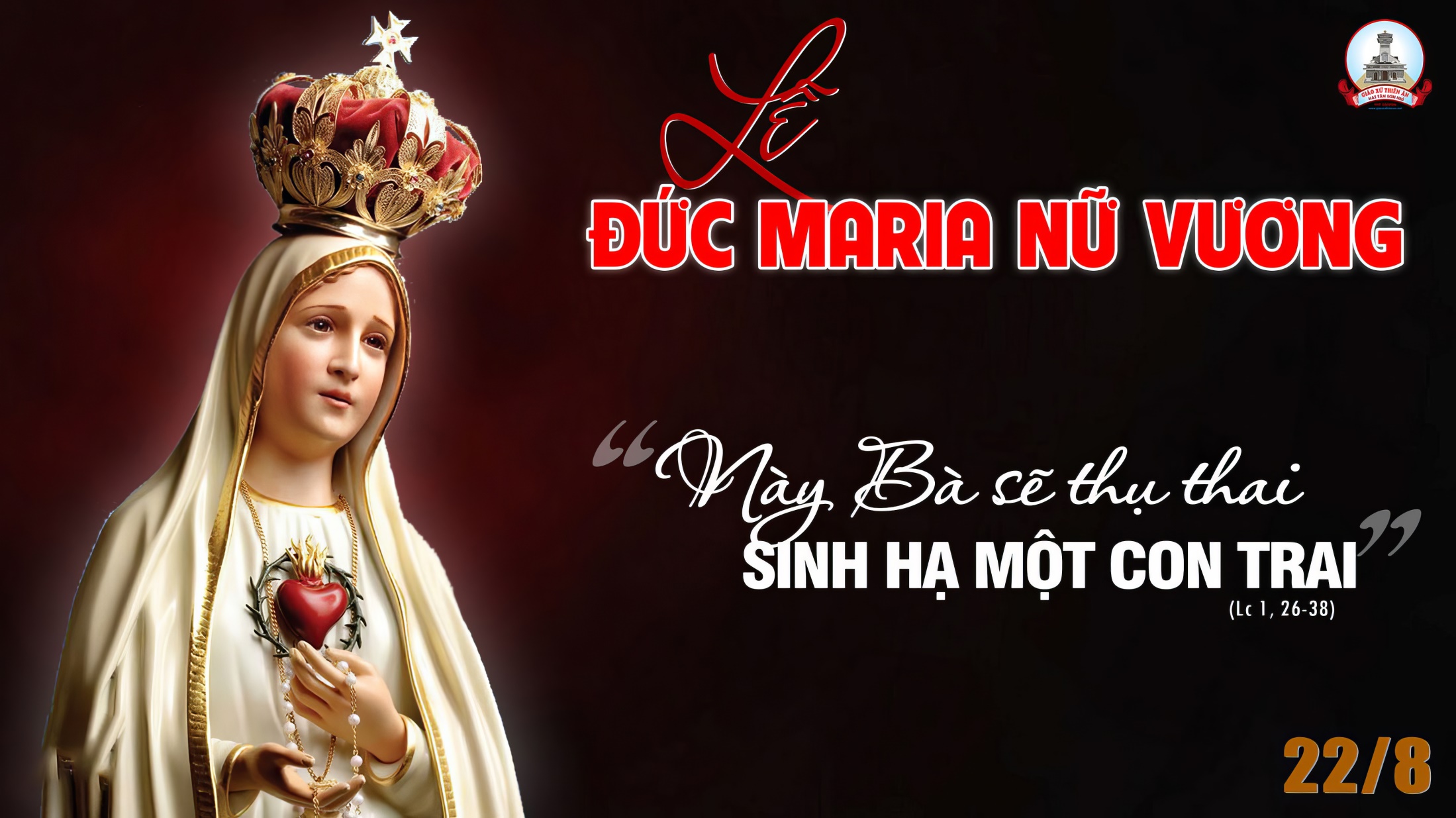 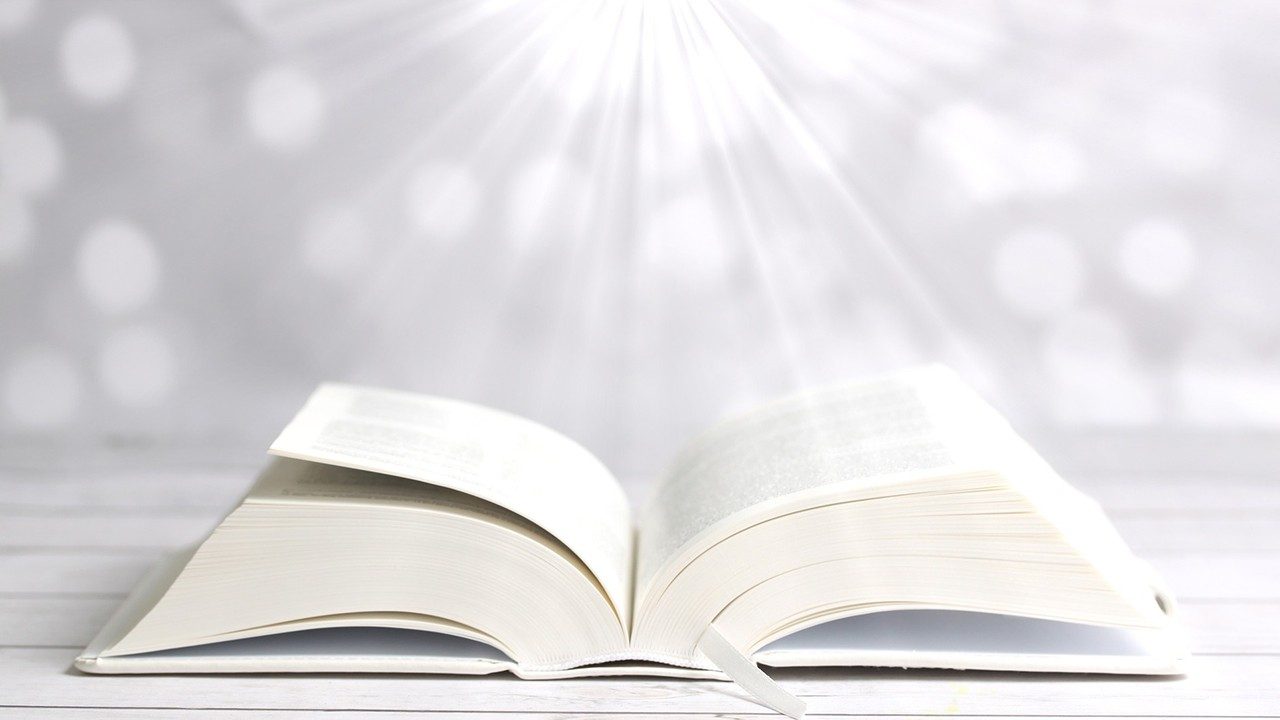 Bài đọc 1
Một người con đã được ban tặng cho ta.
Bài trích sách ngôn sứ I-sai-a.
Đáp ca:
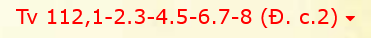 Chúc tụng danh thánh Chúa, tự giờ đây cho đến mãi muôn đời !
Alleluia-Alleluia:
Kính chào Đức Ma-ri-a, Mẹ đầy ân sủng, Thiên Chúa ở cùng Mẹ, Mẹ có phúc hơn mọi người phụ nữ.
Alleluia:
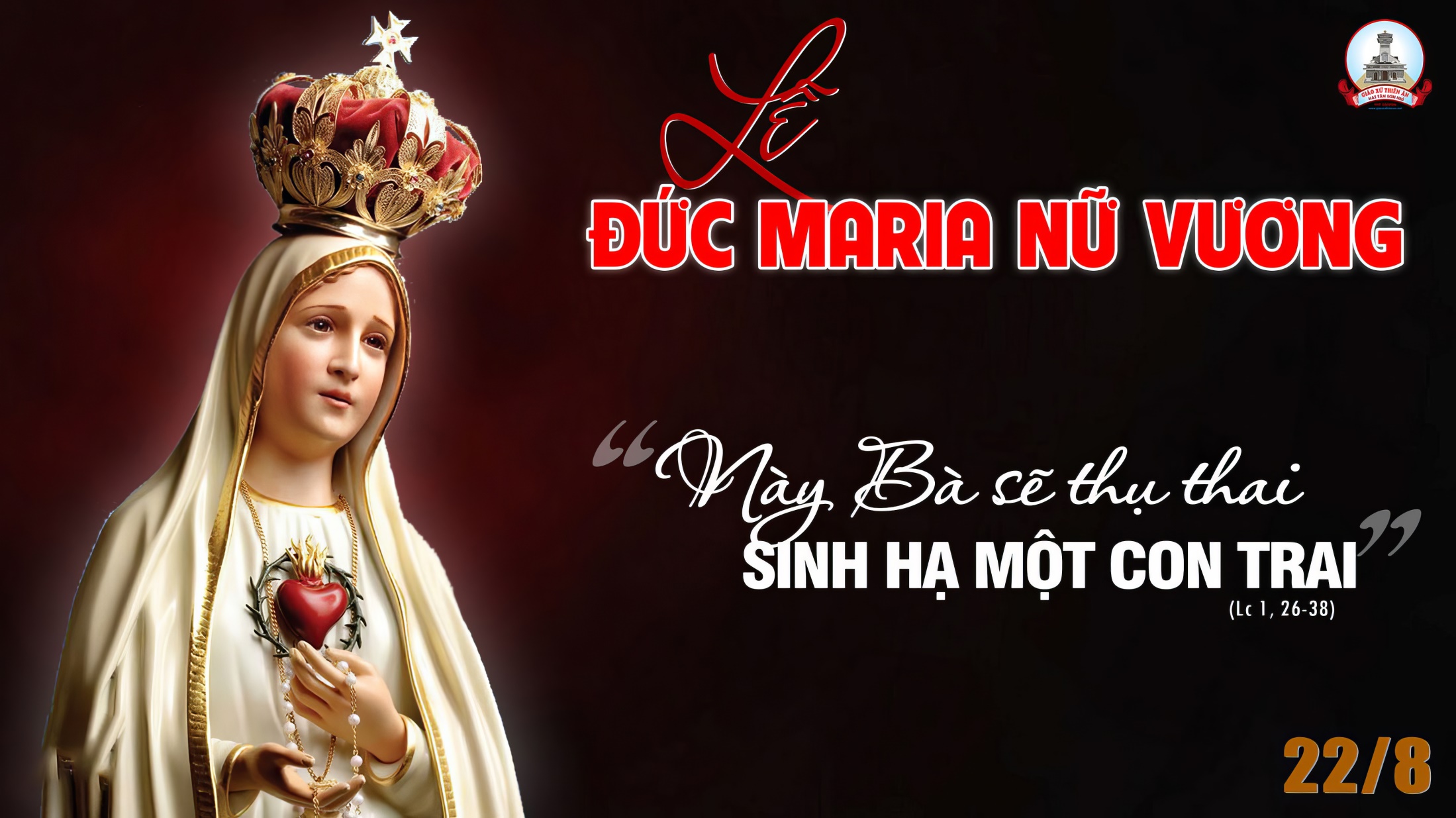 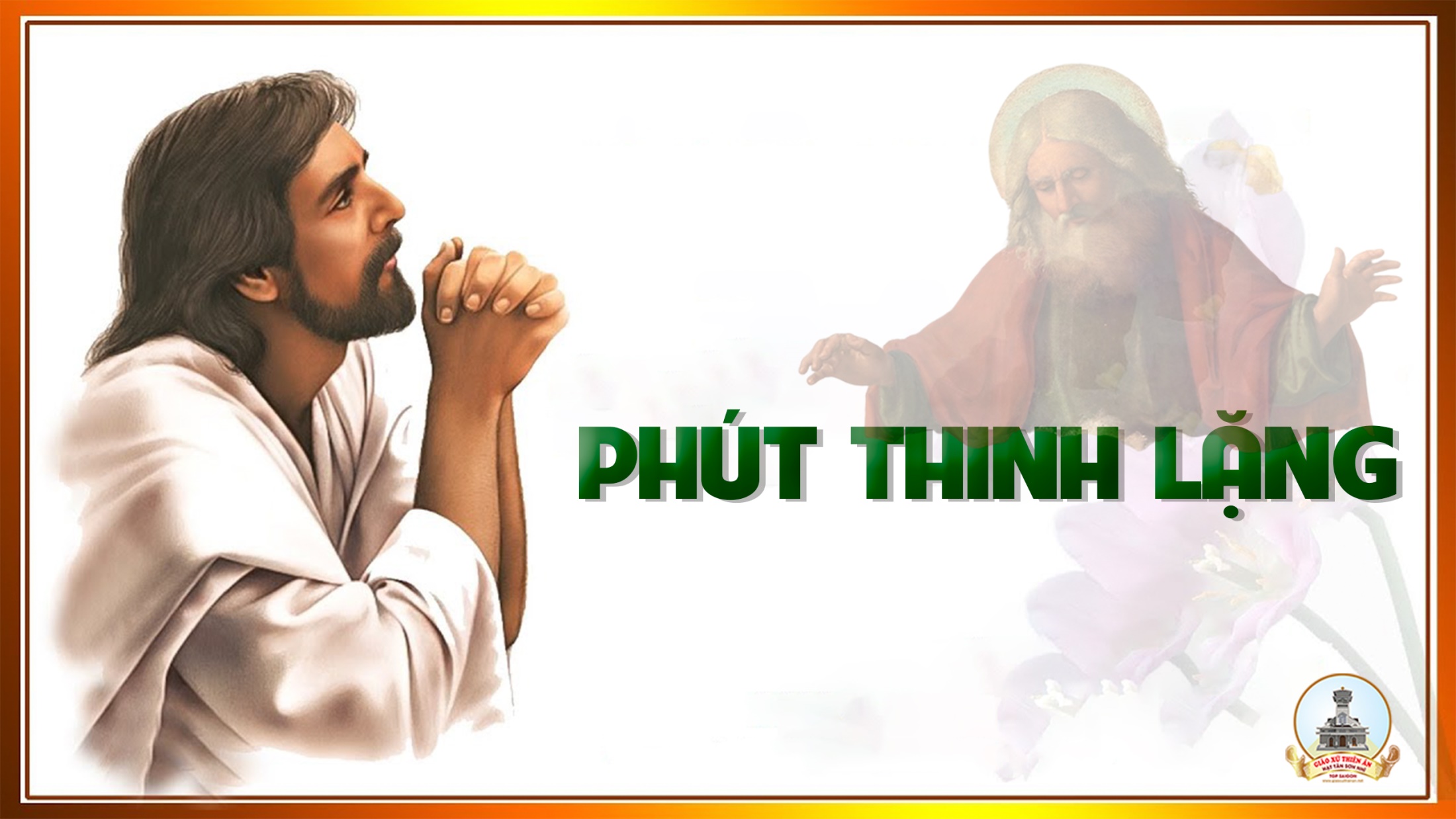 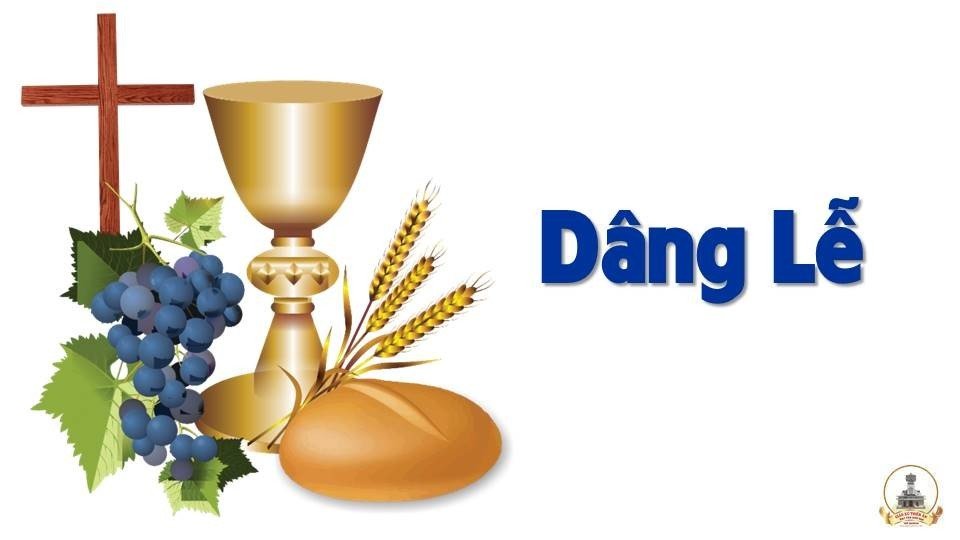 Hiến Lễ Giao Hòa
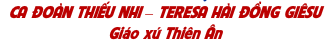 Tk1: Kính tiến lên Cha nhân từ, trọn niềm vui bao ước mơ. Đây lễ hy sinh toàn thiêu, đẹp như lễ dâng ban chiều.
Đk: Này lễ vật giao hòa, này lễ vật vô giá, đoàn con dâng Chúa từ nhân. Này lễ vật toàn thiêu tha thiết con nguyện cầu, xin Thiên Chúa thứ tha lỗi lầm.
Tk2: Kính tiến lên Cha cuộc đời, nhiều gian lao bao đắng cay. Nước mắt tuôn rơi tràn mi, nguyện nâng đỡ con đêm ngày.
Đk: Này lễ vật giao hòa, này lễ vật vô giá, đoàn con dâng Chúa từ nhân. Này lễ vật toàn thiêu tha thiết con nguyện cầu, xin Thiên Chúa thứ tha lỗi lầm.
Thánh Thánh Thánh
Thánh! Thánh! Thánh! Chúa là Thiên Chúa các đạo binh. Trời đất đầy vinh quang Chúa. Hoan hô Chúa trên các tầng trời.
** Hoan hô Chúa trên các tầng trời. Chúc tụng Đấng ngự đến nhân danh Chúa. Hoan hô Chúa trên các tầng trời, hoan hô Chúa trên các tầng trời.
Lạy Chiên Thiên Chúa
Lạy Chiên Thiên Chúa, Đấng xoá tội trần gian, xin thương xót chúng con. Lạy Chiên Thiên Chúa, Đấng xoá tội trần gian,
** xin thương xót, xin thương xót chúng con. Lạy Chiên Thiên Chúa, Đấng xoá tội trần gian, xin ban bình an cho chúng con.
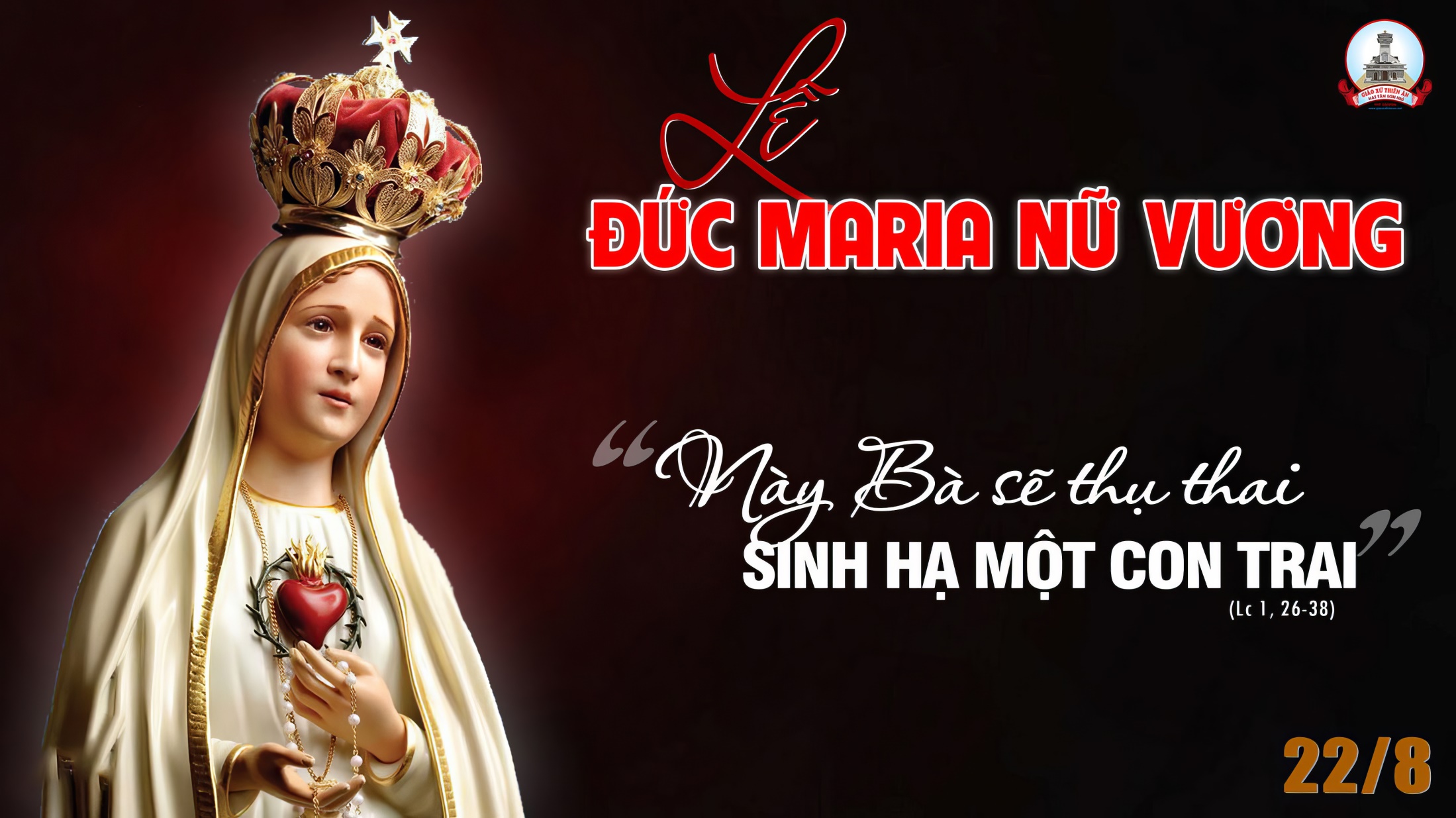 Ca Nguyện Hiệp LễVề Bên ChúaPhùng Minh Mẫn
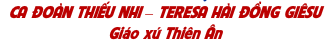 Tk1: Như nai rừng đang khát mong về suối trong ngọt ngào, con mơ về quê dấu yêu dường bao. Chốn an bình thư thái có muôn phúc lộc tươi mới tựa vào lòng Chúa con nghỉ ngơi.
***: Nơi lưu đày sâu đắng bao ngày vắng xa nụ cười. Thân nô lệ tìm thấy đâu niềm vui, ngước trông về trời cao tiếng con xin Ngài nghe thấu dìu đưa con thoát xa khổ đau.
Đk: Về bên Chúa một ngày con sướng vui nhiều hơn vạn ngày trần thế. Chính Ngài là cùng đích con đi về. Về bên Chúa niềm vui tràn ứ, ngàn thu không hề phai úa có Chúa vui thỏa niềm ước mơ.
Tk2: Mang thân phận tội lỗi trên đường thế gian mịt mờ, con bao lần gục ngã trong bùn nhơ. Chốn u sầu héo úa mắt con đẫm lệ chan chứa, vạn lần đau xót cho tội xưa.
***: Ôi nhân hậu lòng Chúa như đại dương luôn dạt dào. Qua muôn đời hằng chứa chan nhường bao. Khấn xin Ngài thương xót thấm khô bao giọt nước mắt dìu đưa con tới quê trời cao.
Đk: Về bên Chúa một ngày con sướng vui nhiều hơn vạn ngày trần thế. Chính Ngài là cùng đích con đi về. Về bên Chúa niềm vui tràn ứ, ngàn thu không hề phai úa có Chúa vui thỏa niềm ước mơ.
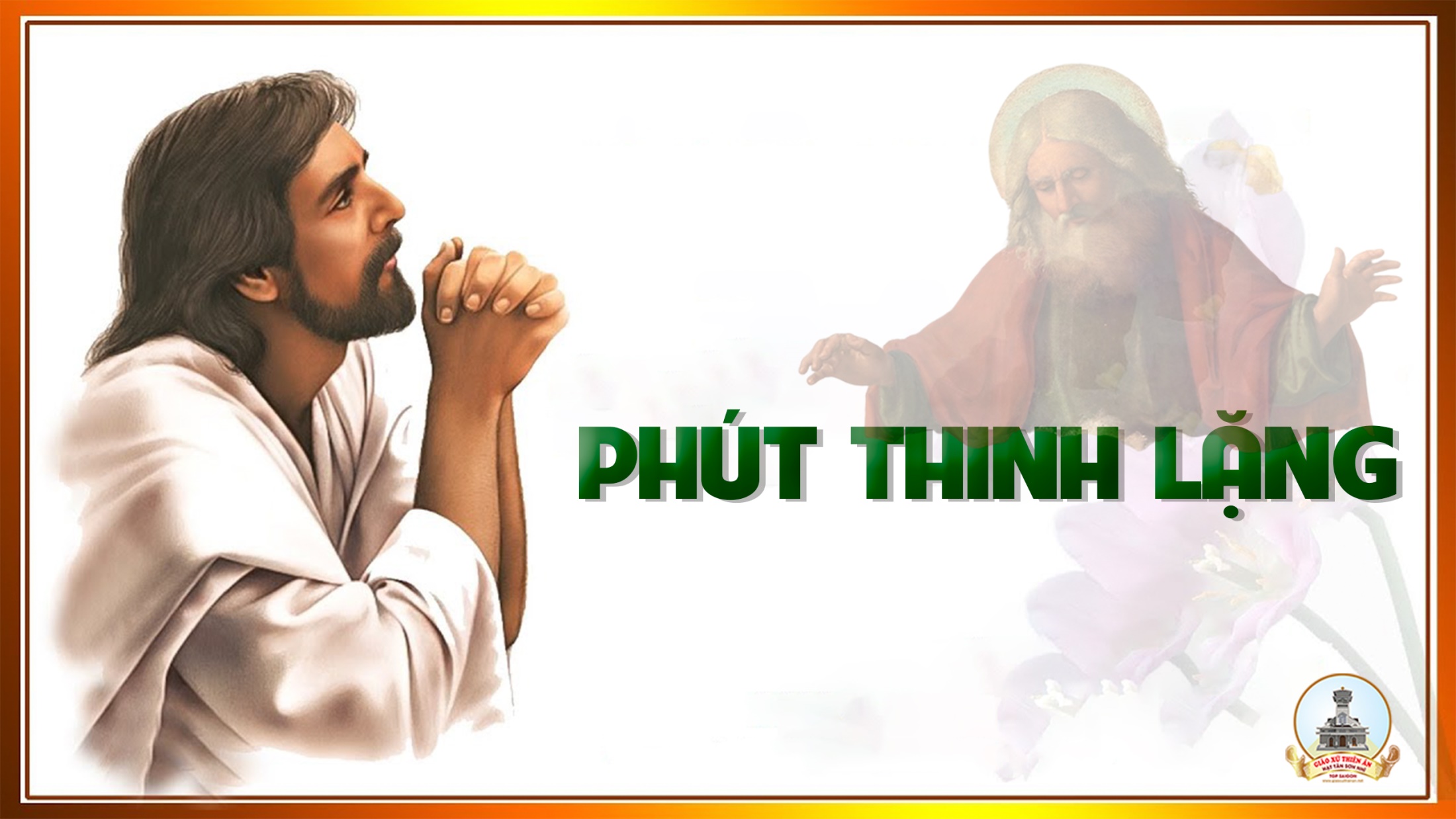 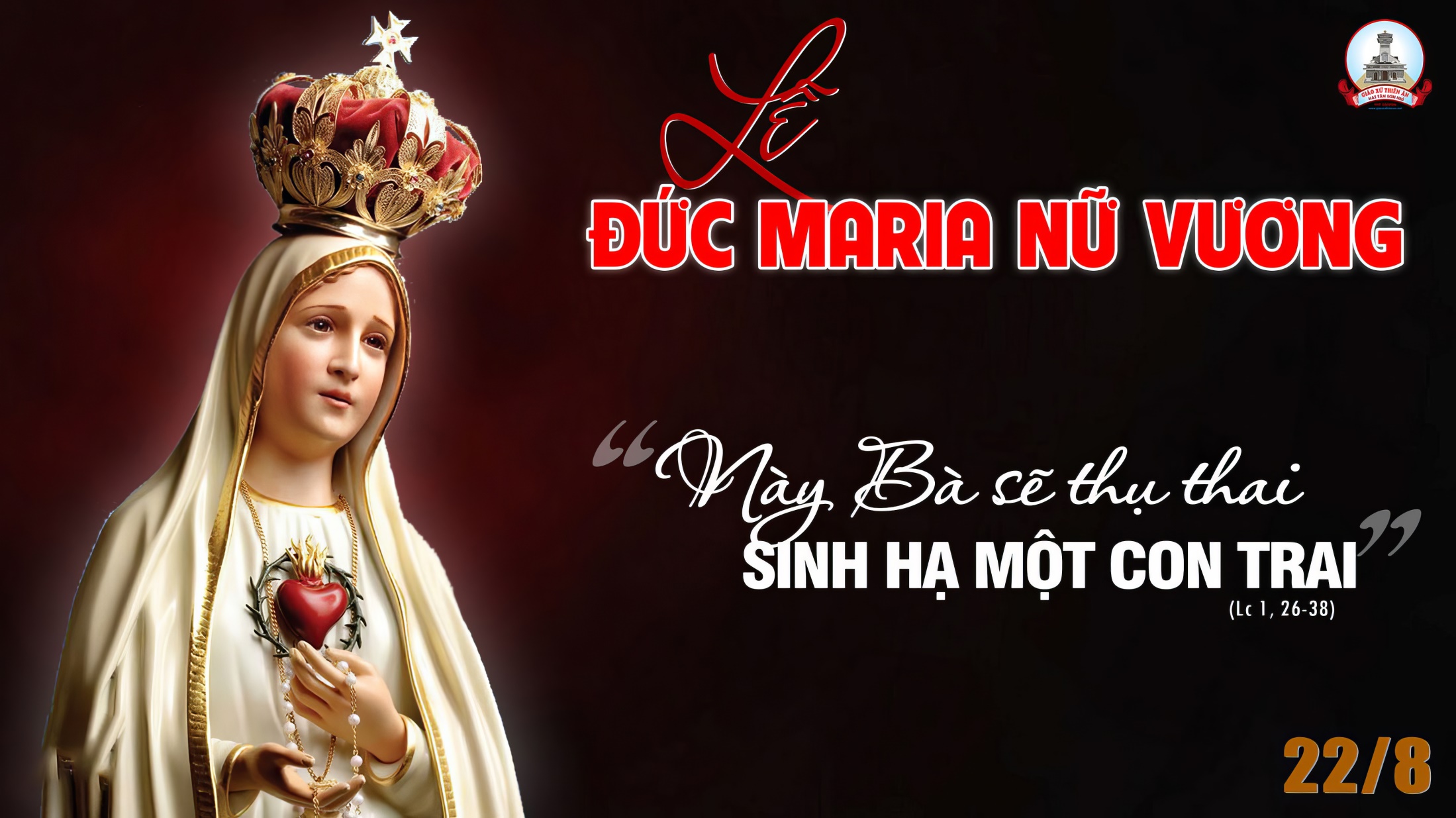 Ca Kết LễCảm Tạ Ơn ChúaĐàm Ninh Hoa
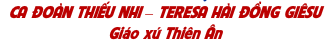 Tk1: Vì tình yêu bao la Chúa nâng đỡ con như phượng hoàng tung đôi cánh. Chúa dắt dìu con đi trong ánh sáng Ngài hạnh phúc nào hơn.
Đk: Đến muôn đời con cảm tạ ơn Chúa. Đến muôn đời con ngợi khen Danh Chúa (đến muôn đời) muôn muôn đời con ca vang tình yêu Chúa, và mãi mãi con nhớ công ơn Ngài.
Tk2: Vì tay Chúa công minh luôn gìn giữ khỏi ác thù. Và lạy Chúa nhân từ xin giơ tay luôn bênh đỡ. Ngài giữ con yên hàn vui sống trên thế trần. Nguyện mến yêu thành tâm mong ngày hưởng thiên đàng vinh quang.
Đk: Đến muôn đời con cảm tạ ơn Chúa. Đến muôn đời con ngợi khen Danh Chúa (đến muôn đời) muôn muôn đời con ca vang tình yêu Chúa, và mãi mãi con nhớ công ơn Ngài.
Tk3: Vì tình yêu bao la Chúa gìn giữ con qua bao hiểm nguy con vui sướng. Đôi mắt lệ yêu thương con hiến dâng Ngài êm ái nào hơn.
Đk: Đến muôn đời con cảm tạ ơn Chúa. Đến muôn đời con ngợi khen Danh Chúa (đến muôn đời) muôn muôn đời con ca vang tình yêu Chúa, và mãi mãi con nhớ công ơn Ngài.
Tk4: Tình yêu Chúa khoan dung đã lượng thứ bao lỗi lầm. Ngài đã đoái thương nhìn trên tôi tớ bao năm tháng. Lòng mến yêu chân thành dâng Chúa trót tâm tình. Tha thiết trong niềm tin mong đền đáp ân tình vô biên.
Đk: Đến muôn đời con cảm tạ ơn Chúa. Đến muôn đời con ngợi khen Danh Chúa (đến muôn đời) muôn muôn đời con ca vang tình yêu Chúa, và mãi mãi con nhớ công ơn Ngài.
Tk5: Dù đời con thương đau sống bên Chúa luôn con cậy trông nơi Danh Chúa. Chúa đoái nhìn xem con trong lúc vui buồn, an ủi nào hơn.
Đk: Đến muôn đời con cảm tạ ơn Chúa. Đến muôn đời con ngợi khen Danh Chúa (đến muôn đời) muôn muôn đời con ca vang tình yêu Chúa, và mãi mãi con nhớ công ơn Ngài.
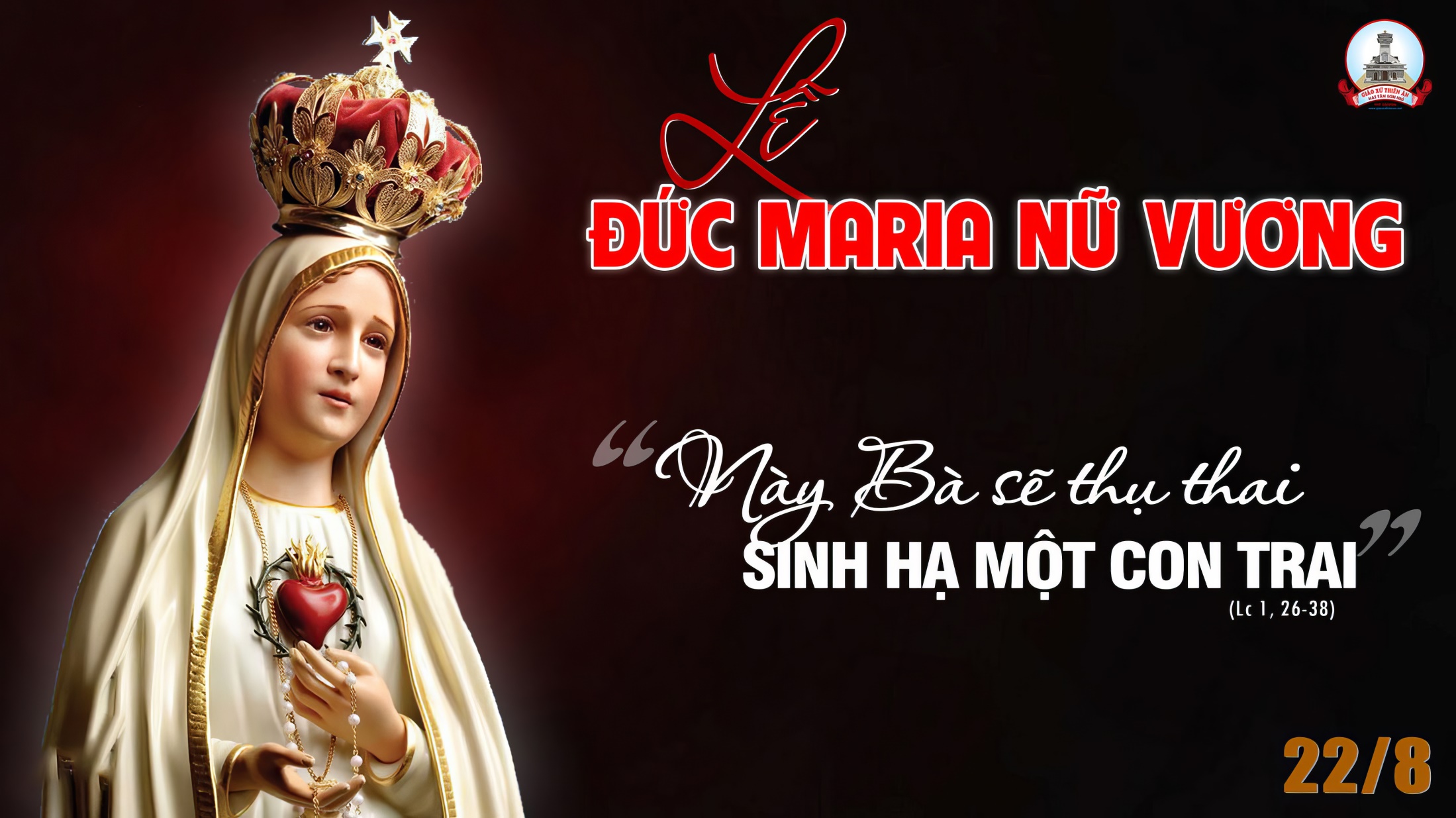